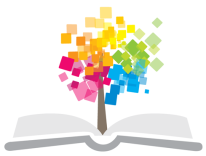 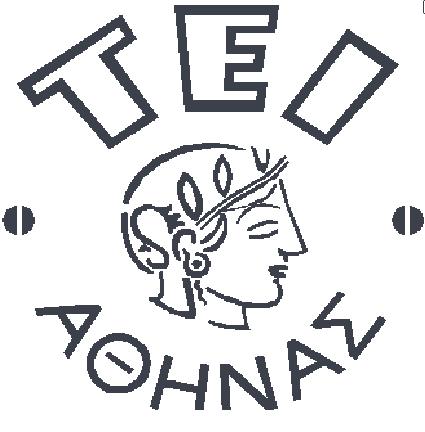 Ανοικτά Ακαδημαϊκά Μαθήματα στο ΤΕΙ Αθήνας
Ιστολογία Ι – Εμβρυολογία (Θ)
Ενότητα 5: Μυϊκός ιστός
Φραγκίσκη Αναγνωστοπούλου Ανθούλη
Τμήμα Ιατρικών Εργαστηρίων
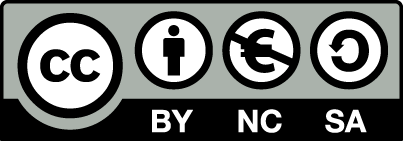 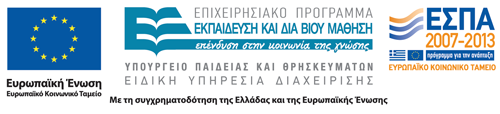 Σκελετικός μυς (1/2)
Επιμήκης διατομή γραμμωτών μυϊκών ινών με τους πυρήνες τοποθετημένους στην περιφέρεια κατά μήκος των ινών. (χρώση αιματοξυλίνη-εωσίνη, μεγέθυνση Χ50)
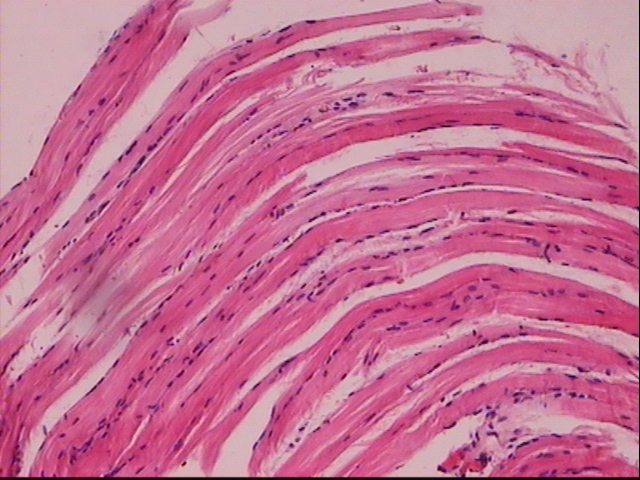 μεγέθυνση Χ100
© 2004, Εργαστήριο Ιστολογίας, Εμβρυολογίας & Ανθρωπολογίας, Ιατρικό Τμήμα, Α.Π.Θ.
1
Σκελετικός μυς (2/2)
Είναι εμφανής η εγκάρσια γράμμωση των σκελετικών μυϊκών ινών. Το βέλος δείχνει τριχοειδές αγγείο. (χρώση αιματοξυλίνη-εωσίνη, μεγέθυνση Χ400)
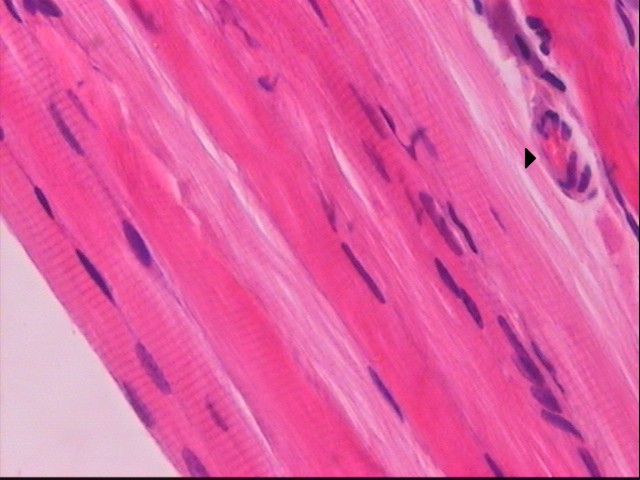 μεγέθυνση Χ100
© 2004, Εργαστήριο Ιστολογίας, Εμβρυολογίας & Ανθρωπολογίας, Ιατρικό Τμήμα, Α.Π.Θ.
2
Σκελετικός μυς – Οργάνωση (1/2)
Πρόκειται για κάθετη διατομή γραμμωτών μυϊκών ινών. 
Ο μυς χωρίζεται σε δεσμίδες μυϊκών ινών (Μ) από το περιμύιο (Π). (χρώση αιματοξυλίνη-εωσίνη, μεγέθυνση Χ50)
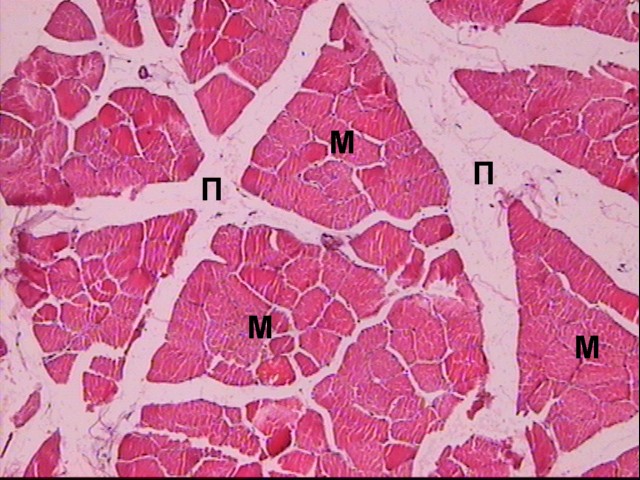 μεγέθυνση Χ100
© 2004, Εργαστήριο Ιστολογίας, Εμβρυολογίας & Ανθρωπολογίας, Ιατρικό Τμήμα, Α.Π.Θ.
3
Σκελετικός μυς – Οργάνωση (2/2)
Κάθετη διατομή γραμμωτών μυϊκών ινών με τους πυρήνες τοποθετημένους στην περιφέρεια των ινών. 
Κάθε μυϊκή ίνα περιβάλλεται από το ενδομύιο (ε). 
(χρώση αιματοξυλίνη-εωσίνη, μεγέθυνση Χ100)
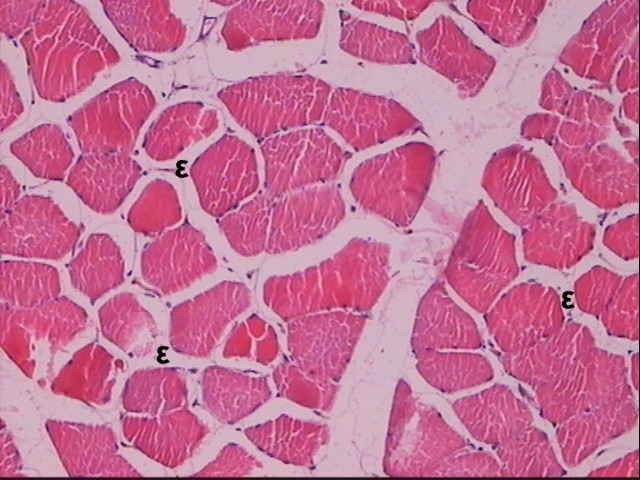 μεγέθυνση Χ100
© 2004, Εργαστήριο Ιστολογίας, Εμβρυολογίας & Ανθρωπολογίας, Ιατρικό Τμήμα, Α.Π.Θ.
4
Σκελετικός μυςΓραμμωτή μυϊκή ίνα - Η/Μ
Κάθε παραλληλόγραμμο αποτελεί ένα σαρκομέριο, που αφορίζεται από δύο γραμμές Ζ. Η γραμμή Ζ βρίσκεται στο κέντρο της ζώνης Ι. 
Στο κέντρο του κάθε σαρκομερίου διακρίνεται η γραμμή Μ, η οποία αμφοτερόπλευρα περιβάλλεται από μία λεπτή διαφανέστερη ταινία Η.
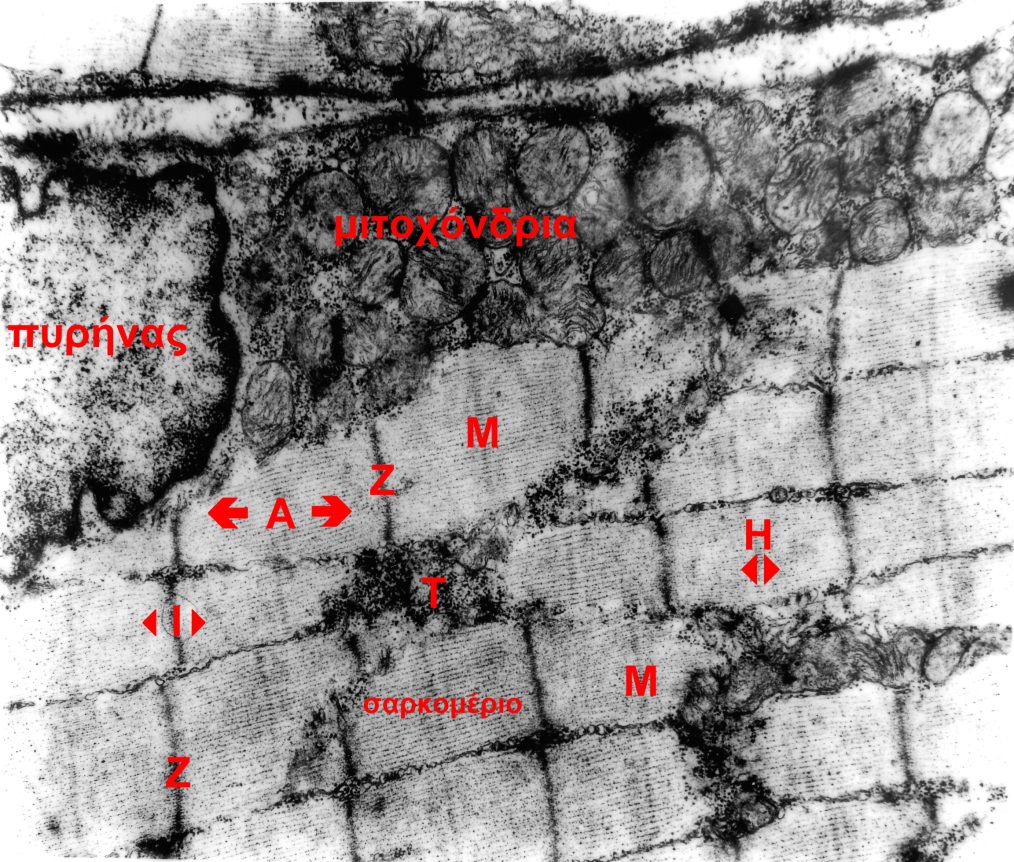 μεγέθυνση Χ100
© 2004, Εργαστήριο Ιστολογίας, Εμβρυολογίας & Ανθρωπολογίας, Ιατρικό Τμήμα, Α.Π.Θ.
Η μεγάλη κεντρική ανισότροπη ζώνη Α περιλαμβάνει όλο το μήκος των ινιδίων της μυοσίνης και εκατέρωθεν τμήμα των ινιδίων της ακτίνης που εκπορεύονται από τις γραμμές Ζ. Διακρίνονται ακόμη πυρήνας μυϊκού κυττάρου, μιτοχόνδρια και εγκάρσιο ή Τ σωληνάριο. (25000).
5
Καρδιακός μυς
Διακρίνονται:
δεσμίδες καρδιακών μυϊκών ινών και 
ίνες του Purkinje. 
Οι ίνες του Purkinje αποτελούν τροποποιημένες μυϊκές ίνες και ανήκουν στο ερεθισματαγωγό σύστημα της καρδιάς. (χρώση αιματοξυλίνη-εωσίνη, μεγέθυνση Χ100)
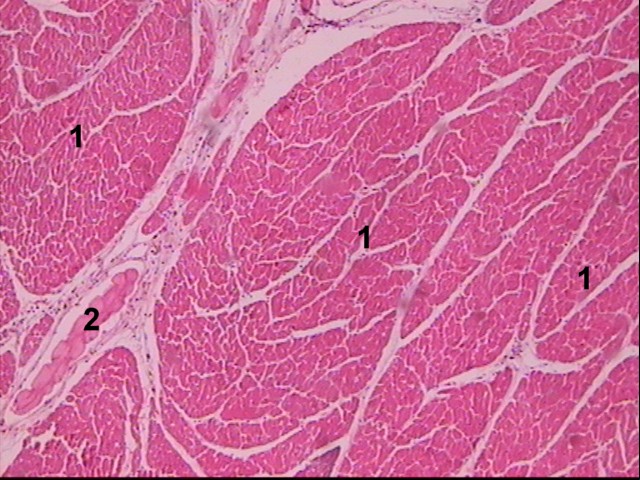 © 2004, Εργαστήριο Ιστολογίας, Εμβρυολογίας & Ανθρωπολογίας, Ιατρικό Τμήμα, Α.Π.Θ.
6
Ίνες του Purkinje
Χρώση αιματοξυλίνης-εωσίνης Χ400
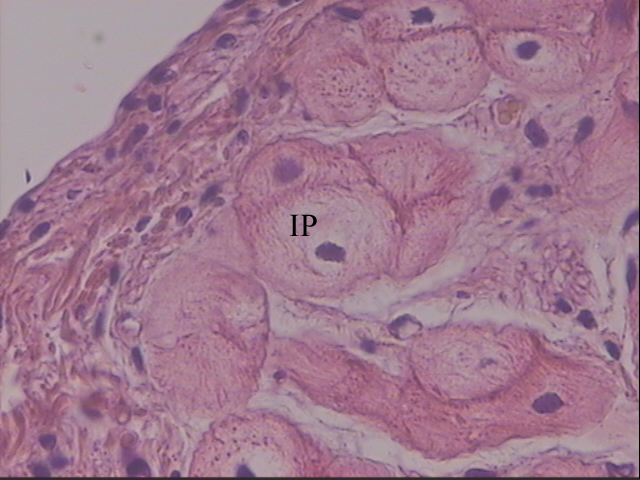 μεγέθυνση Χ100
© 2004, Εργαστήριο Ιστολογίας, Εμβρυολογίας & Ανθρωπολογίας, Ιατρικό Τμήμα, Α.Π.Θ.
7
Καρδιακός μυς
ΚΜΙ: Καρδιακές μυϊκές ίνες σε επιμήκη διατομή, 
ΕΚΜΙ: Εγκάρσια διατομή καρδιακών μυϊκών ινών. 
Χρώση αιματοξυλίνης-εωσίνης Χ 400
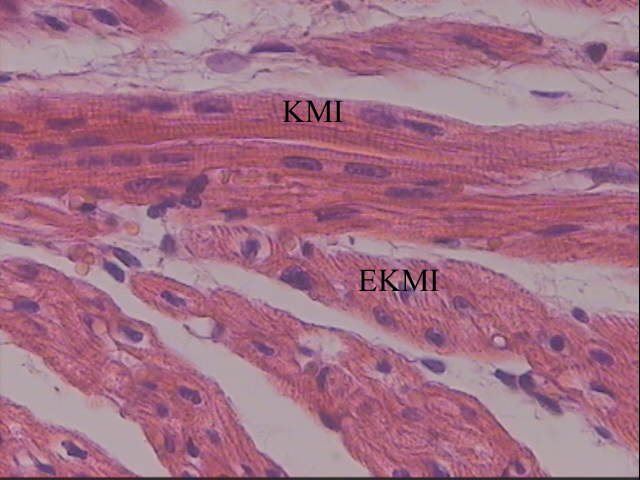 μεγέθυνση Χ100
© 2004, Εργαστήριο Ιστολογίας, Εμβρυολογίας & Ανθρωπολογίας, Ιατρικό Τμήμα, Α.Π.Θ.
8
Τομή από τοίχωμα ουροδόχου κύστης
Διακρίνονται 
ο αυλός του οργάνου, 
ο βλεννογόνος και 
ο μυϊκός χιτώνας από δεσμίδες λείων μυϊκών ινών. 
(χρώση αιματοξυλίνη-εωσίνη, μεγέθυνση Χ50)
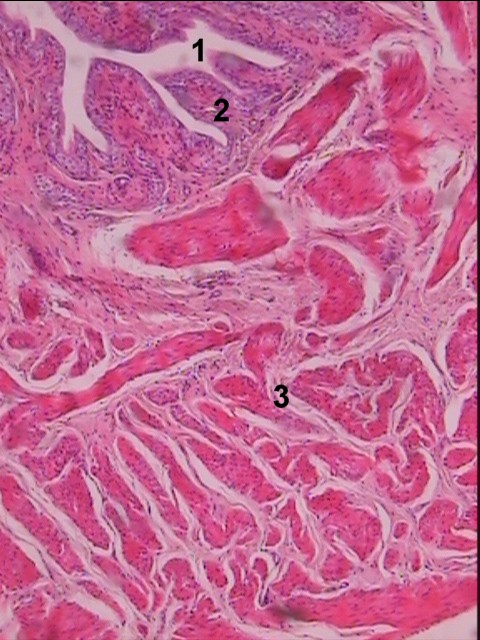 © 2004, Εργαστήριο Ιστολογίας, Εμβρυολογίας & Ανθρωπολογίας, Ιατρικό Τμήμα, Α.Π.Θ.
9
Μυϊκός χιτώνας των σπλάχνων
Ο μυϊκός χιτώνας των σπλάχνων αποτελείται από δεσμίδες λείων μυϊκών ινών (Μ), που διαχωρίζονται από χαλαρό συνδετικό ιστό (Σ) και ελέγχονται από το αυτόνομο νευρικό σύστημα. (χρώση αιματοξυλίνη-εωσίνη, μεγέθυνση Χ100)
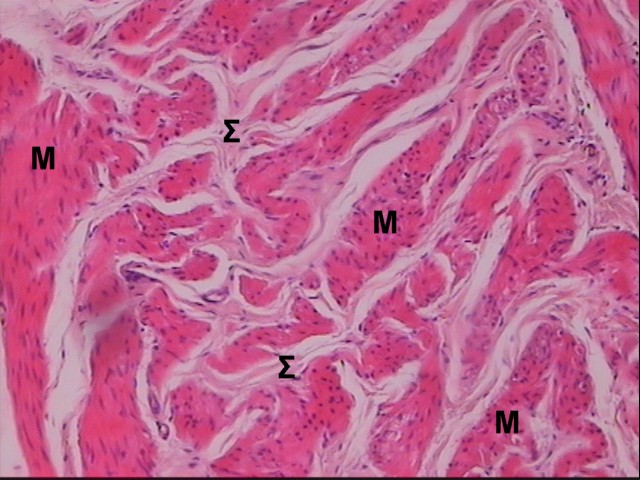 © 2004, Εργαστήριο Ιστολογίας, Εμβρυολογίας & Ανθρωπολογίας, Ιατρικό Τμήμα, Α.Π.Θ.
10
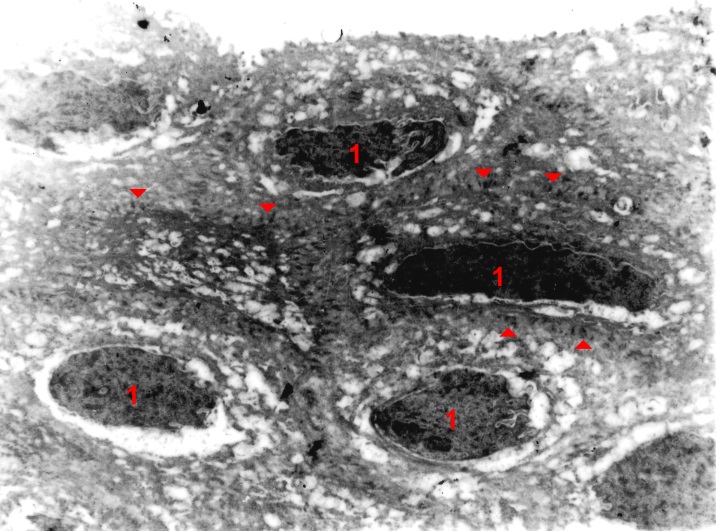 Λεία μυϊκά κύτταρα
Τα λεία μυϊκά κύτταρα είναι ατρακτόμορφα με ηωσινόφιλο κυτταρόπλασμα και τα κυτταρικά τους όρια ασαφή. 
(χρώση αιματοξυλίνη-εωσίνη, μεγέθυνση Χ400)
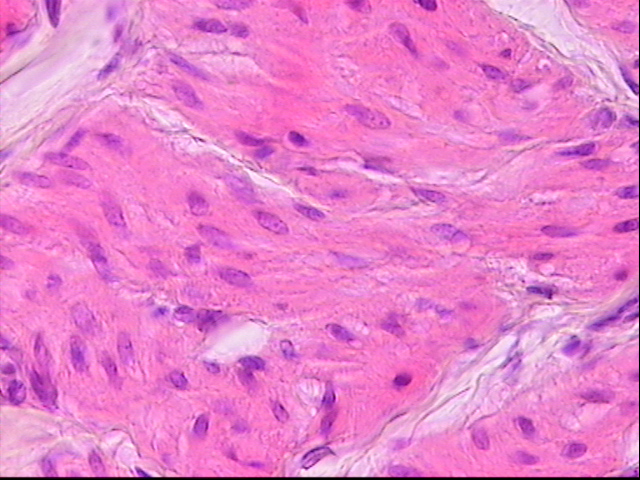 μεγέθυνση Χ100
© 2004, Εργαστήριο Ιστολογίας, Εμβρυολογίας & Ανθρωπολογίας, Ιατρικό Τμήμα, Α.Π.Θ.
11
Δωδεκαδάκτυλο
Παρατηρούνται οι 2 στιβάδες του λείου μυϊκού ιστού, η έσω ή κυκλοτερής και η έξω ή επιμήκης. (Η & Ε)
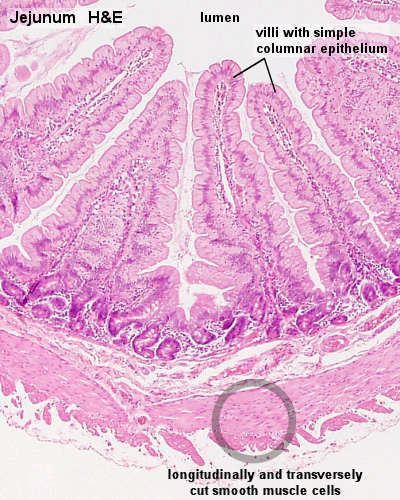 © Cell and Molecular Biology Lessons, 1998 Loyola University Chicago Stritch School of Medicine. Allrights reserved.
12
Παχύ έντερο
Παρατηρούνται οι 2 μυϊκές στιβάδες σε επιμήκη διατομή (έσω ή κυκλοτερής) και σε εγκάρσια διατομή (έξω ή επιμήκης). 
Μεταξύ των  2 στιβάδων παρατηρείται το μυεντερικό πλέγμα του Auerbach  αποτελούμενο από γαγγλιακά κύτταρα
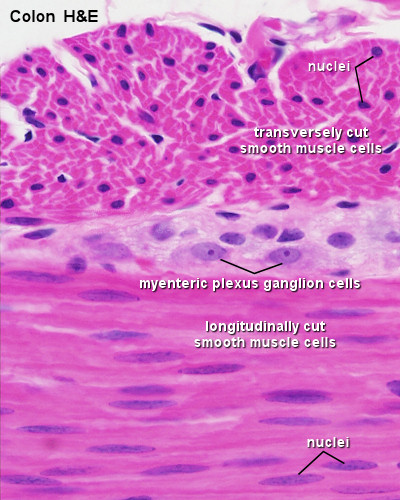 © Cell and Molecular Biology Lessons, 1998 Loyola University Chicago Stritch School of Medicine. Allrights reserved.
13
Ιστολογική εικόνα σκελετικών μυϊκών ινών
Ιστολογική εικόνα σκελετικών μυϊκών ινών σε επιμήκη (αριστερά) και εγκάρσια διατομή (δεξιά) διαχωριζόμενες από αθροίσεις λιποκυττάρων.
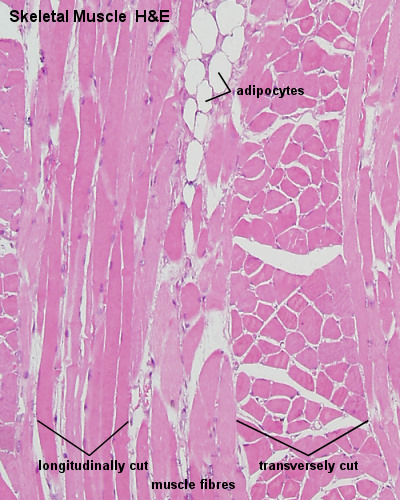 © Cell and Molecular Biology Lessons, 1998 Loyola University Chicago Stritch School of Medicine. Allrights reserved.
14
Μικροσκοπική δομή των γραμμώσεων του σκελετικού μυ
Παρατηρούνται η φωτεινή ζώνη Ι και στο κέντρο της ο δίσκος Ζ , η σκοτεινή ζώνη Α και στο κέντρο η διαυγής ζώνη Η, όπως και το σαρκομέριο, η συσταλτή λειτουργική μονάδα του μυ, αντιστοιχούσα στην απόσταση μεταξύ 2 δίσκων Ζ.
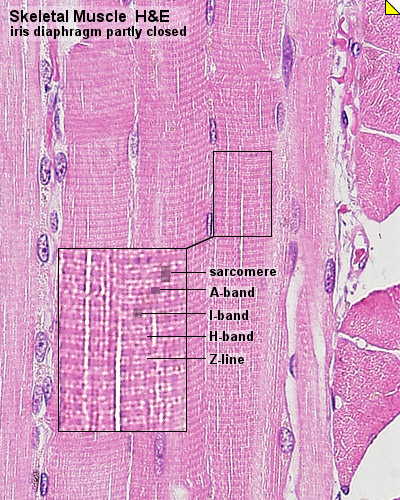 © Cell and Molecular Biology Lessons, 1998 Loyola University Chicago Stritch School of Medicine. Allrights reserved.
15
Ιστολογική εικόνα καρδιακών μυϊκών ινών
Παρατηρούνται οι χαρακτηριστικές κλιμακωτές ταινίες μεταξύ των μυϊκών κυττάρων και τα τριχοειδή αγγεία του ενδομύϊου.
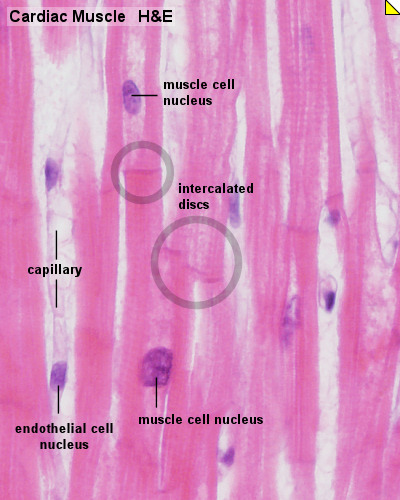 © Cell and Molecular Biology Lessons, 1998 Loyola University Chicago Stritch School of Medicine. Allrights reserved.
16
Καρδιακές μυϊκές ίνες σε εγκάρσια διατομή
Παρατηρούνται μεταξύ των καρδιακών ινών οι ανοιχτόχρωμες δεσμίδες του Purkinje και ο χαλαρός συνδετικός ιστός που τις περιβάλλει (ενδομύιο).
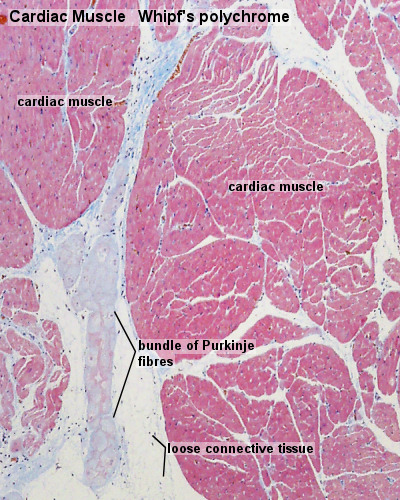 © Cell and Molecular Biology Lessons, 1998 Loyola University Chicago Stritch School of Medicine. Allrights reserved.
17
Σχηματική παράσταση μυοϊνιδίου
Διακρίνονται τα παχιά μυονημάτια (κόκκινα) και τα λεπτά μυονημάτια (μπλε). Επίσης διακρίνονται οι  γραμμές Ζ και Μ, όπως και το σαρκομέριο (διάστημα μεταξύ 2 Ζ γραμμών), τη μονάδα της μυϊκής συστολής.
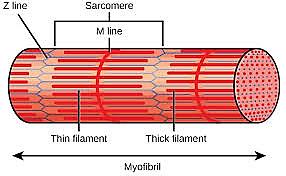 © Cell and Molecular Biology Lessons, 1998 Loyola University Chicago Stritch School of Medicine. Allrights reserved.
18
Μυοϊνίδιο
Σχηματική παράσταση μυοϊνιδίου στο οποίο διακρίνονται η  ζώνη Α (σκοτεινόχρωμη) στο κέντρο της οποίας βρίσκεται  η ζώνη Η (ανοικτόχρωμη) με τη γραμμή Μ και η ζώνη Ι (ανοικτόχρωμη) στο κέντρο της οποίας βρίσκεται ο δίσκος Ζ. Επίσης παρατηρείται το σαρκομέριο που αποτελεί τη συσταλτή μονάδα του μυ, και τα παχιά (μυοσίνη) και λεπτά μυονημάτια (ακτίνη).
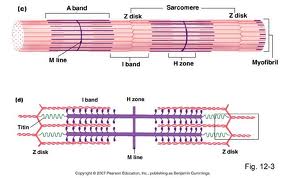 © Cell and Molecular Biology Lessons, 1998 Loyola University Chicago Stritch School of Medicine. Allrights reserved.
19
Σχηματική παράσταση των ζωνών και των γραμμών στο συσταλτό σύστημα του σκελετικού μυ
Μεταξύ των ανοικτόχρωμων ζωνών Ι  (περιεχόντων κατά κύριο λόγο  τα λεπτά νημάτια  (κόκκινο χρώμα) εντοπίζεται η σκοτεινόχρωμη ζώνη Α που περιέχει τα παχιά μυονημάτια μυοσίνης (μπλε χρώμα). Η εναλλαγή των ανοικτόχρωμων και σκοτεινόχρωμων  περιοχών στο μικροσκόπιο εμφανίζεται ως γραμμώσεις κατά μήκος  των ινών.
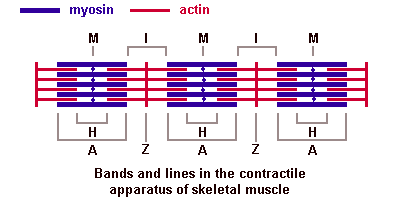 © Cell and Molecular Biology Lessons, 1998 Loyola University Chicago Stritch School of Medicine. Allrights reserved.
20
Λεπτά και παχιά μυονημάτια (1/2)
Σχηματική παράσταση λεπτών (μπλε) και παχιών μυονηματίων (κόκκινα). 
Τα λεπτά μυονημάτια, τα οποία  αποτελούνται κυρίως από τις πρωτεϊνες ακτίνη, τροπονίνη και τροπομυοσίνη, εισέρχονται κατευθείαν στις γραμμές Ζ. 
Τα παχιά μυονημάτια αποτελούνται κυρίως από τις πρωτεϊνες μυοσίνη και τιτίνη. 
Η τιτίνη συνδέει τα παχιά μυονημάτια με τη γραμμή Ζ. Υπάρχουν περίπου 300 μόρια μυοσίνης σε κάθε παχύ μυονημάτιο, και στο άκρο κάθε μορίου υπάρχουν σφαιρικές κεφαλές που προεξέχουν και συνδέονται με την ακτίνη στο λεπτό μυονημάτιο.
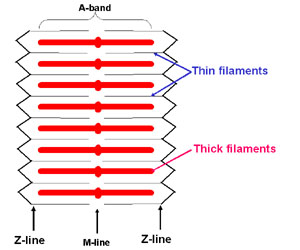 © Cell and Molecular Biology Lessons, 1998 Loyola University Chicago Stritch School of Medicine. Allrights reserved.
21
Λεπτά και παχιά μυονημάτια (2/2)
Όταν ο μυς διεγείρεται, οι κεφαλές συνδέονται με την ακτίνη, και έλκουν την ακτίνη για να τραβήξει τα λεπτά νημάτια προς τη γραμμή M, αυξάνοντας την αλληλοκάλυψη μεταξύ των παχιών και λεπτών μυοϊνιδίων, κάνοντας τον μυ βραχύτερο. Η διαδικασία αυτή χρησιμοποιεί  ATP για ενέργεια.
Στον χαλαρωμένο μυ, η τροπονίνη/τροπομυοσίνη σταματά τη μυοσίνη από τη σύνδεσή της στην ακτίνη. 
Όταν ο μυς είναι διεγερμένος, το ασβέστιο απελευθερώνεται, συνδέεται με την τροπονίνη, και αυτό μετά επιτρέπει στη μυοσίνη να συνδεθεί με την ακτίνη.
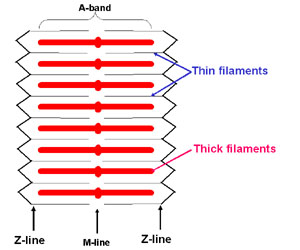 © Cell and Molecular Biology Lessons, 1998 Loyola University Chicago Stritch School of Medicine. Allrights reserved.
22
Σχηματική παράσταση συστήματος τριάδος στον σκελετικό μυ
Η τριάδα αποτελείται από 2 τελικές δεξαμενές σαρκοπλασματικού δικτύου με ένα σωληνίσκο Τ στο μέσο. 
Όταν οι δεξαμενές δεν είναι καλά ανεπτυγμένες, δεν παρατηρείται αληθής τριάδα. 
Η δυάδα αποτελείται από ένα σωληνίσκο T και μία δεξαμενή σαρκοπλασματικού δικτύου και βρίσκεται στον καρδιακό μυ.
Το σαρκοπλασματικό δίκτυο είναι το λείο ΕΔ του μυϊκού ιστού και η κύρια λειτουργία του είναι η απελευθέρωση των ιόντων ασβεστίου που χρειάζονται για τη μυϊκή συστολή.
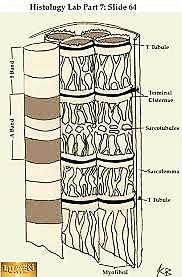 © Cell and Molecular Biology Lessons, 1998 Loyola University Chicago Stritch School of Medicine. Allrights reserved.
23
Τέλος Ενότητας
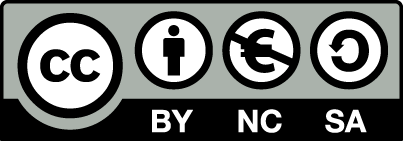 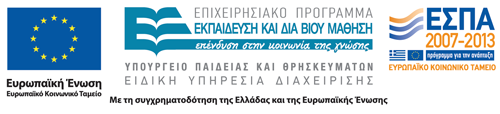 Σημειώματα
Σημείωμα Αναφοράς
Copyright Τεχνολογικό Εκπαιδευτικό Ίδρυμα Αθήνας, Φραγκίσκη Αναγνωστοπούλου Ανθούλη 2014. Φραγκίσκη Αναγνωστοπούλου Ανθούλη. «Ιστολογία Ι – Εμβρυολογία (Θ). Ενότητα 5: Μυϊκός ιστός». Έκδοση: 1.0. Αθήνα 2014. Διαθέσιμο από τη δικτυακή διεύθυνση: ocp.teiath.gr.
26
Σημείωμα Αδειοδότησης
Το παρόν υλικό διατίθεται με τους όρους της άδειας χρήσης Creative Commons Αναφορά, Μη Εμπορική Χρήση Παρόμοια Διανομή 4.0 [1] ή μεταγενέστερη, Διεθνής Έκδοση.   Εξαιρούνται τα αυτοτελή έργα τρίτων π.χ. φωτογραφίες, διαγράμματα κ.λ.π., τα οποία εμπεριέχονται σε αυτό. Οι όροι χρήσης των έργων τρίτων επεξηγούνται στη διαφάνεια  «Επεξήγηση όρων χρήσης έργων τρίτων». 
Τα έργα για τα οποία έχει ζητηθεί άδεια  αναφέρονται στο «Σημείωμα  Χρήσης Έργων Τρίτων».
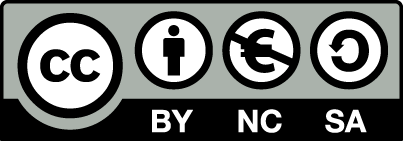 [1] http://creativecommons.org/licenses/by-nc-sa/4.0/ 
Ως Μη Εμπορική ορίζεται η χρήση:
που δεν περιλαμβάνει άμεσο ή έμμεσο οικονομικό όφελος από την χρήση του έργου, για το διανομέα του έργου και αδειοδόχο
που δεν περιλαμβάνει οικονομική συναλλαγή ως προϋπόθεση για τη χρήση ή πρόσβαση στο έργο
που δεν προσπορίζει στο διανομέα του έργου και αδειοδόχο έμμεσο οικονομικό όφελος (π.χ. διαφημίσεις) από την προβολή του έργου σε διαδικτυακό τόπο
Ο δικαιούχος μπορεί να παρέχει στον αδειοδόχο ξεχωριστή άδεια να χρησιμοποιεί το έργο για εμπορική χρήση, εφόσον αυτό του ζητηθεί.
27
Επεξήγηση όρων χρήσης έργων τρίτων
Δεν επιτρέπεται η επαναχρησιμοποίηση του έργου, παρά μόνο εάν ζητηθεί εκ νέου άδεια από το δημιουργό.
©
διαθέσιμο με άδεια CC-BY
Επιτρέπεται η επαναχρησιμοποίηση του έργου και η δημιουργία παραγώγων αυτού με απλή αναφορά του δημιουργού.
διαθέσιμο με άδεια CC-BY-SA
Επιτρέπεται η επαναχρησιμοποίηση του έργου με αναφορά του δημιουργού, και διάθεση του έργου ή του παράγωγου αυτού με την ίδια άδεια.
διαθέσιμο με άδεια CC-BY-ND
Επιτρέπεται η επαναχρησιμοποίηση του έργου με αναφορά του δημιουργού. 
Δεν επιτρέπεται η δημιουργία παραγώγων του έργου.
διαθέσιμο με άδεια CC-BY-NC
Επιτρέπεται η επαναχρησιμοποίηση του έργου με αναφορά του δημιουργού. 
Δεν επιτρέπεται η εμπορική χρήση του έργου.
Επιτρέπεται η επαναχρησιμοποίηση του έργου με αναφορά του δημιουργού.
και διάθεση του έργου ή του παράγωγου αυτού με την ίδια άδεια
Δεν επιτρέπεται η εμπορική χρήση του έργου.
διαθέσιμο με άδεια CC-BY-NC-SA
διαθέσιμο με άδεια CC-BY-NC-ND
Επιτρέπεται η επαναχρησιμοποίηση του έργου με αναφορά του δημιουργού.
Δεν επιτρέπεται η εμπορική χρήση του έργου και η δημιουργία παραγώγων του.
διαθέσιμο με άδεια 
CC0 Public Domain
Επιτρέπεται η επαναχρησιμοποίηση του έργου, η δημιουργία παραγώγων αυτού και η εμπορική του χρήση, χωρίς αναφορά του δημιουργού.
Επιτρέπεται η επαναχρησιμοποίηση του έργου, η δημιουργία παραγώγων αυτού και η εμπορική του χρήση, χωρίς αναφορά του δημιουργού.
διαθέσιμο ως κοινό κτήμα
χωρίς σήμανση
Συνήθως δεν επιτρέπεται η επαναχρησιμοποίηση του έργου.
28
Διατήρηση Σημειωμάτων
Οποιαδήποτε αναπαραγωγή ή διασκευή του υλικού θα πρέπει να συμπεριλαμβάνει:
το Σημείωμα Αναφοράς
το Σημείωμα Αδειοδότησης
τη δήλωση Διατήρησης Σημειωμάτων
το Σημείωμα Χρήσης Έργων Τρίτων (εφόσον υπάρχει)
μαζί με τους συνοδευόμενους υπερσυνδέσμους.
29
Σημείωμα Χρήσης Έργων Τρίτων
Το Έργο αυτό κάνει χρήση περιεχομένου από τα ακόλουθα έργα:
Εργαστήριο Ιστολογίας, Εμβρυολογίας & Ανθρωπολογίας, Ιατρικό Τμήμα, Α.Π.Θ., 2004
Cell and Molecular Biology Lessons, 1998, © Loyola University Chicago Stritch School of Medicine. Allrights reserved.
30
Χρηματοδότηση
Το παρόν εκπαιδευτικό υλικό έχει αναπτυχθεί στo πλαίσιo του εκπαιδευτικού έργου του διδάσκοντα.
Το έργο «Ανοικτά Ακαδημαϊκά Μαθήματα στο ΤΕΙ Αθήνας» έχει χρηματοδοτήσει μόνο την αναδιαμόρφωση του εκπαιδευτικού υλικού. 
Το έργο υλοποιείται στο πλαίσιο του Επιχειρησιακού Προγράμματος «Εκπαίδευση και Δια Βίου Μάθηση» και συγχρηματοδοτείται από την Ευρωπαϊκή Ένωση (Ευρωπαϊκό Κοινωνικό Ταμείο) και από εθνικούς πόρους.
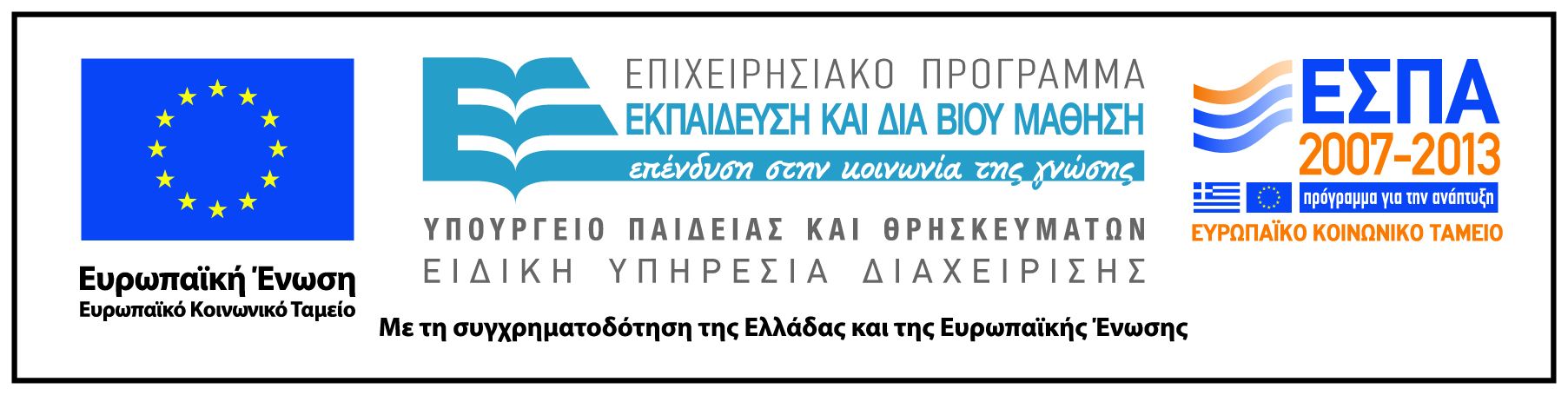 31